E-Marketing/7EChapter 6
E-Marketing Research
Chapter 6 Objectives
After reading Chapter 6, you will be able to:
Identify the three main sources of data that e-marketers use to address research problems.
Discuss how and why e-marketers need to check the quality of research data gathered online.
Explain why the internet is used as a contact method for primary research and describe the main internet-based approaches to primary research.
©2014 Pearson Education, Inc. publishing as Prentice Hall
6-2
Chapter 6 Objectives, cont.
Describe several ways to monitor the Web for gathering desired information.
Contrast client-side, server-side, and real-space approaches to data collection.
Explain the concepts of big data and cloud computing.
Highlight four important methods of analysis that e-marketers can apply to information in the data warehouse.
©2014 Pearson Education, Inc. publishing as Prentice Hall
6-3
The Purina Story
Nestlé Purina PetCare wanted to know whether their Web sites and online advertising increased off-line behavior.
Nestlé Purina developed 3 research questions:
Are our buyers using our branded Web sites?
Should we invest beyond these branded Web sites in online advertising?
If so, where do we place the advertising?
©2014 Pearson Education, Inc. publishing as Prentice Hall
6-4
The Purina Story, cont.
Online and offline shopping panel data revealed:
Banner click-through rate was low (0.06%).
31% of subjects exposed to Purina ads mentioned the Purina brand compared with 22% of the no-exposure subjects.
Home/health and living sites received the most visits from their customers.
The information helped the firm decide where to place banner ads.
©2014 Pearson Education, Inc. publishing as Prentice Hall
6-5
Data Drive Strategy
U.S. marketers spend $6.7B annually on marketing research; global spend is $18.9B.
E-marketers can generate a great deal of data by using surveys, Web analytics, secondary data, social media conversations, etc. 
Marketing insight occurs somewhere between information and knowledge.
Data without insight or application to inform marketing strategy are worthless.
©2014 Pearson Education, Inc. publishing as Prentice Hall
6-6
Big Data
Big data refers to huge data sets that are difficult to manage and analyze.
31% of marketers would like to collect Web data daily.
74% collect demographic data; 64% collect transaction data; 35% monitor social media.
Purina, for example, sorts through hundreds of millions of pieces of data from about 21.5 million consumers to make marketing decisions.
©2014 Pearson Education, Inc. publishing as Prentice Hall
6-7
From Data to Decision: Nestlé Purina
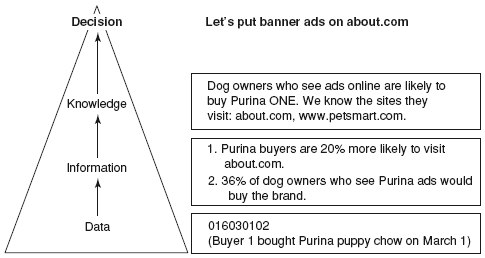 ©2014 Pearson Education, Inc. publishing as Prentice Hall
6-8
Marketing Knowledge Management
Knowledge management is the process of managing the creation, use, and dissemination of knowledge.
Data, information, and knowledge are shared with internal decision makers, partners, channel members, and sometimes customers.
A marketing knowledge database includes data about customers, prospects and competitors.
©2014 Pearson Education, Inc. publishing as Prentice Hall
6-9
The Electronic Marketing Information System
A marketing information system (MIS) is the process by which marketers manage knowledge.
Many firms store data in databases and data warehouses, available 24/7 to e-marketers.
The internet and other technologies facilitate data collection.
Secondary data provide information about competitors, consumers, the economic environment, technology, etc.
Marketers use the internet and other technologies to collect primary data about consumers.
©2014 Pearson Education, Inc. publishing as Prentice Hall
6-10
Most Common Data-Collection Methods
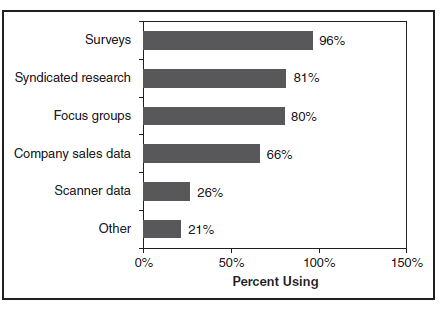 ©2014 Pearson Education, Inc. publishing as Prentice Hall
6-11
Source 1: Internal Records
Accounting, finance, production, and marketing personnel collect and analyze data for marketing planning.
Sales data.
Customer characteristics and behavior.
Universal product codes.
Tracking of user movements through Web pages.
Web sites visited before and after the firm’s Web site.
©2014 Pearson Education, Inc. publishing as Prentice Hall
6-12
Source 2: Secondary Data
Can be collected more quickly and less expensively than primary data.
Secondary data may not meet e-marketer’s information needs.
Data was gathered for a different purpose.
Quality of secondary data may be unknown and data may be old.
Marketers continually scan the macroenvironment for threats and opportunities (business intelligence).
©2014 Pearson Education, Inc. publishing as Prentice Hall
6-13
Public & Private Data Sources
Publicly generated data

U.S. Patent Office
International Monetary Fund
The World Factbook
American Marketing Association
Wikipedia
Privately generated data

comScore
Forrester Research
Nielsen/NetRatings
Interactive Advertising Bureau
Commercial online databases
©2014 Pearson Education, Inc. publishing as Prentice Hall
6-14
Source 3: Primary Data
When secondary data are not available, marketers may collect their own information.
 Primary data are information gathered for the first time to solve a particular problem.
Primary data collection can be enhanced by the internet:
Online experiments
Online focus groups
Online observation
Content analysis
Online survey research
©2014 Pearson Education, Inc. publishing as Prentice Hall
6-15
Primary Research Steps
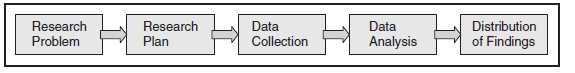 ©2014 Pearson Education, Inc. publishing as Prentice Hall
6-16
Typical Research problems for E-Marketers
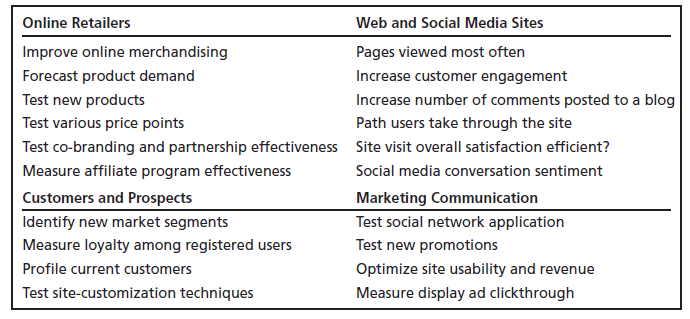 ©2014 Pearson Education, Inc. publishing as Prentice Hall
6-17
Advantages & Disadvantages of Online Survey Research
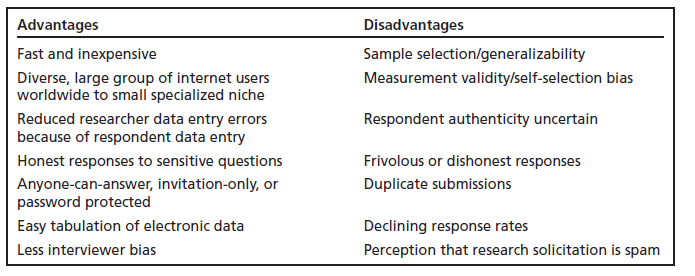 ©2014 Pearson Education, Inc. publishing as Prentice Hall
6-18
Online Panels
Online panels include people who have agreed to be subjects of marketing research.
Participants are usually paid and often receive free products.
Panels can help combat sampling and response problems, but can be more expensive than traditional methods of sample generation.
©2014 Pearson Education, Inc. publishing as Prentice Hall
6-19
Ethics of Online Research
Companies conducting research on the Web often give respondents a gift or fee for participating.
 Other ethical concerns include:
 Respondents are increasingly upset at getting unsolicited e-mail requests for survey participation.
 “Harvesting” of e-mail addresses from forums and groups without permission.
 “Surveys” used to build a database.
 Privacy of user data.
©2014 Pearson Education, Inc. publishing as Prentice Hall
6-20
Other Technology-Enabled Approaches
Client-side Data Collection
Cookies.
PC meter with panel of users to track the user clickstream.
Server-side Data Collection
Site log software can generate reports on number of users who view each page, location of prior site visited, purchases, etc.
Real-time profiling tracks users’ movements through a Web site.
©2014 Pearson Education, Inc. publishing as Prentice Hall
6-21
Following the Clickstream at FTC.gov
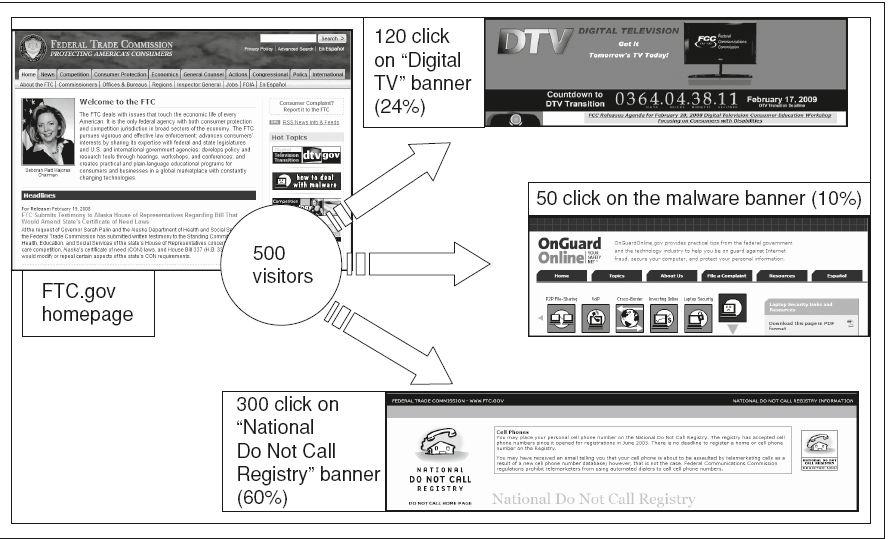 ©2014 Pearson Education, Inc. publishing as Prentice Hall
6-22
Real-Space Approaches
Data collection occurs at off-line points of purchase and information is stored and used in marketing databases.
Real-space techniques include bar code scanners and credit card terminals.
Catalina Marketing uses the UPC for promotional purposes at grocery stores.
©2014 Pearson Education, Inc. publishing as Prentice Hall
6-23
Real-space Data Collection & Storage Example
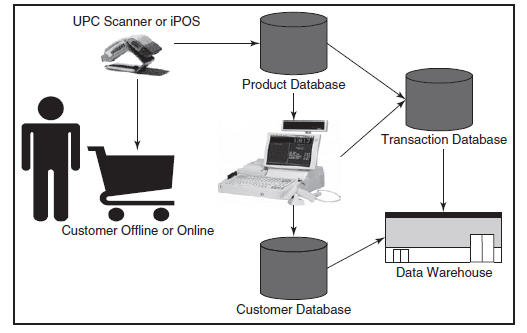 ©2014 Pearson Education, Inc. publishing as Prentice Hall
6-24
Marketing Databases & Data Warehouses
Product databases hold information about product features, prices, and inventory levels; customer databases hold information about customer characteristics and behaviors.
Data warehouses are repositories for the entire organization’s historical data, not just for marketing data.
The current trend in data storage is toward cloud computing: a network of online Web servers used to store and manage data.
©2014 Pearson Education, Inc. publishing as Prentice Hall
6-25
Cloud Computing
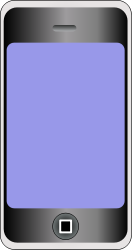 Mobile phone
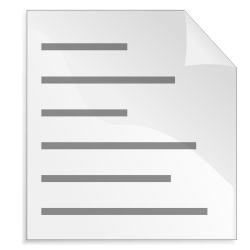 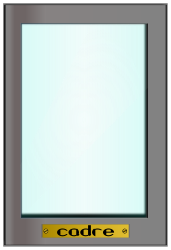 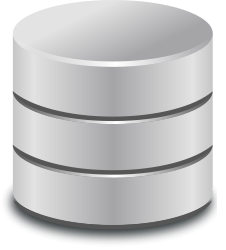 Data
 content
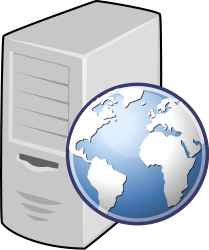 Tablet 
computer
Remote 
servers
Company Web 
server
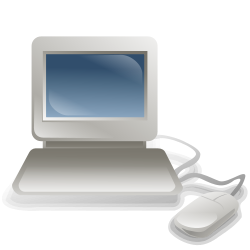 Computer
©2014 Pearson Education, Inc. publishing as Prentice Hall
6-26
Data Analysis and Distribution
Four important types of analysis for marketing decision making include:
Data mining
Customer profiling
RFM (recency, frequency, monetary value) analysis
Report generating
©2014 Pearson Education, Inc. publishing as Prentice Hall
6-27
Knowledge Management Metrics
Two metrics are currently in widespread use for online data storage:
ROI: total cost savings divided by total cost of the installation.
Total Cost of Ownership (TCO): includes cost of hardware, software, labor, and cost savings.
©2014 Pearson Education, Inc. publishing as Prentice Hall
6-28
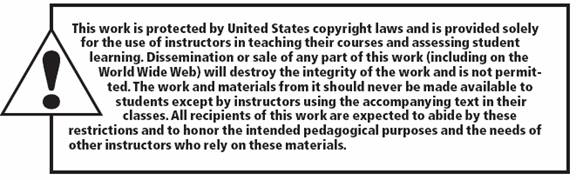 All rights reserved. No part of this publication may be reproduced, stored in a retrieval system, or transmitted, in any form or by any means, electronic, mechanical, photocopying, recording, or otherwise, without the prior written permission of the publisher. Printed in the United States of America.
Copyright © 2014 Pearson Education, Inc.  
Publishing as Prentice Hall
6-29